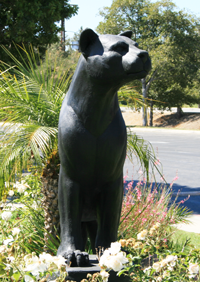 Welcome to Mrs. Mekari’s ClassNPHS 12CP English
Education/Degrees

Pepperdine Graduate School of Education and Philosophy – 
	MS Educational Leadership
	Preliminary Administrative Credential
California Lutheran University
	Clear Single Subject Credential – English
	Clear Multiple Subject Credential – Elementary
	BA – Liberal Studies

Work Experience

	Newbury Park High School – English (current)
	Pepperdine University – Adjunct Professor, Graduate School of 
		Education and Psychology (current)
	Options For Youth Charter School, Curriculum Design (2007-2009)
	Westlake High School - English (2005 – 2007)
	West Valley Christian High School - English (2000-2005)
	Trinity Christian Elementary School – 5th/6th Grade (1995-2000)
ABOUT YOUR TEACHER
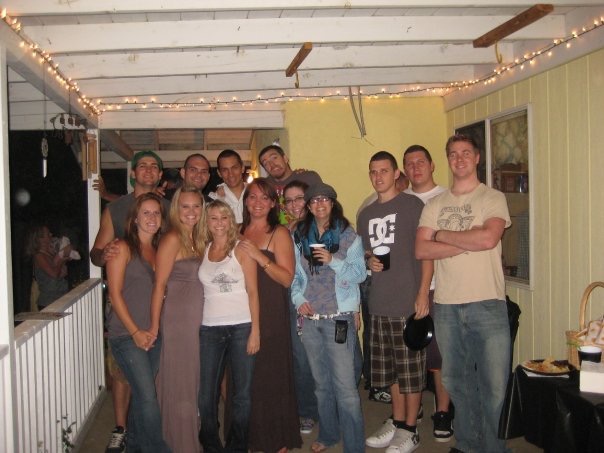 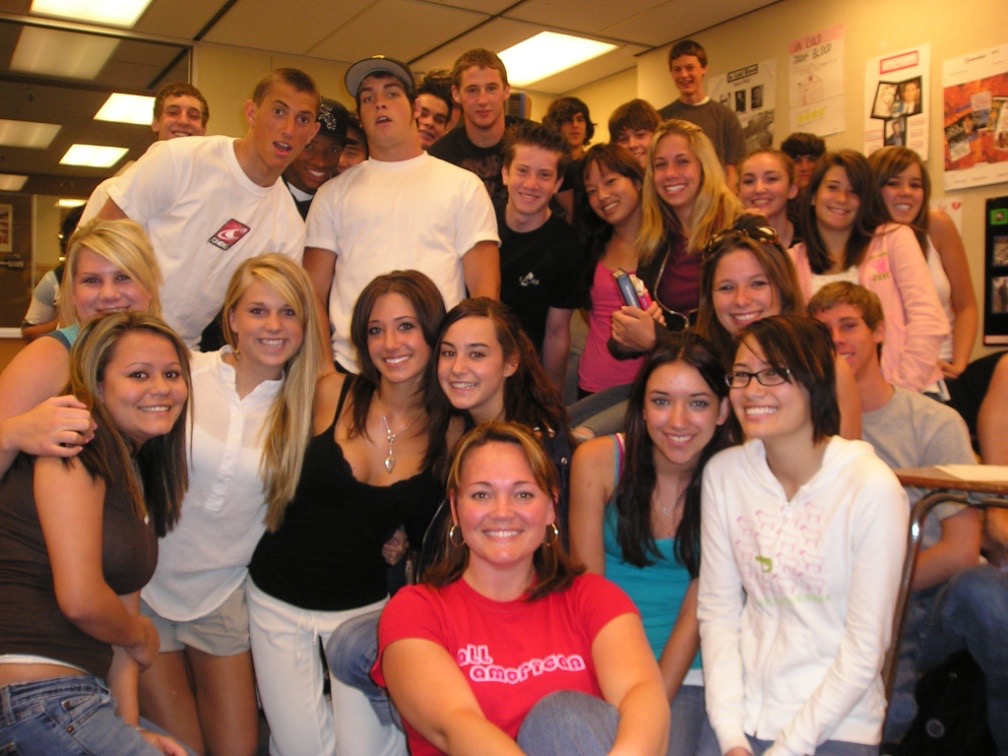 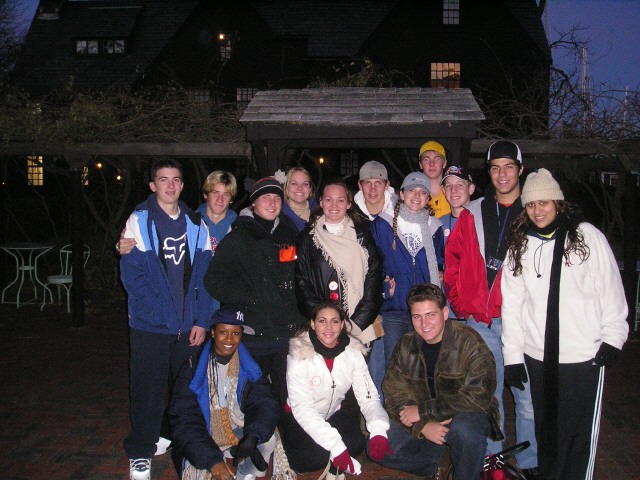 BEST JOB IN THE WORLD …    (next to mom and wife!)
Course Overview
Course Grade Values
Classwork/Homework
Coursework Notebook - This will contain all lecture notes, in class writing and drafting assignments, and miscellaneous activities.
Be prepared with all reading completed and ready to discuss
Submit work to turnitin.com in a timely manner.  Work submitted late will be given credit at teacher’s discretion.
Use class time wisely, and there will rarely be homework.
Benchmark Assessment - This research paper is imperative to passing this class. It is constructed over a three month period and is primarily done at home.
Assessments
Expository Essay:  Students will complete one 4-6 paragraph essay per unit of instruction.  100 pts.
Creative Task(s):  Students will write two creative tasks per unit that model the selections studied. 50 pts.
Oral Presentation:  Students will give an oral presentation of the creative tasks in Term 1.
Personal Response: Students will write a short reflective response to a topic worthy of social commentary for each unit. 50 pts.
Stay Connected
Talk to your student!
Encourage them to advocate for themselves.
Use my website to stay informed on agenda items and homework.  
http://smekarinphs.weebly.com
Q will be updated each progress period (approximately the 4 week mark).
Practice will not always be graded - this is why we keep notebooks.
What Do I Expect From My Students?
Respect – for me, themselves, their peers, for literature, and for learning
Honesty – academic honesty and personal integrity
Attention – undivided attention and mutual respect
Effort – the best they each have to give academically, personally, and creatively
Creativity – in thinking, speaking, and writing
Voice – speak up, student opinions are valid and will be heard and respected
Patience – bumps, adjustments, and delays are inevitable! ☺